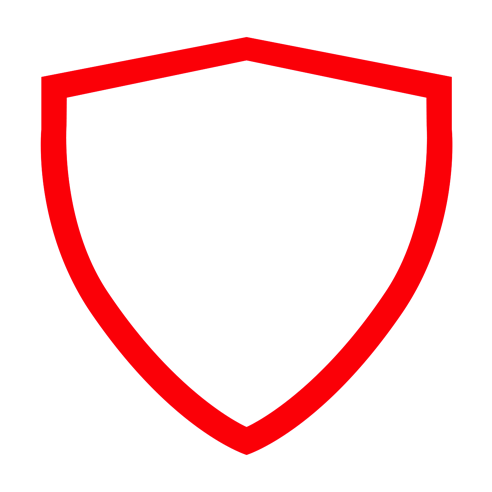 Aplikasi KAWAL Harga
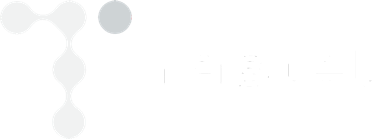 Masyarakat Telematika Indonesia
Milestone
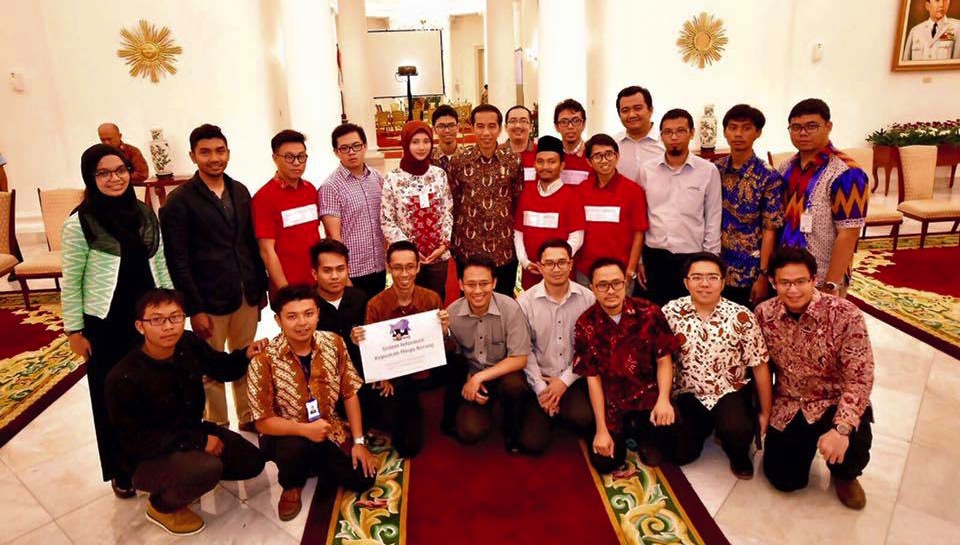 Pemenang Hackathon Merdeka diterima Presiden Joko Widodo 
Istana Bogor, 24 Agustus 2015
Team up
SEKILAS APLIKASI
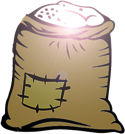 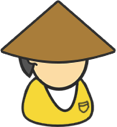 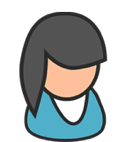 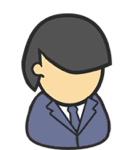 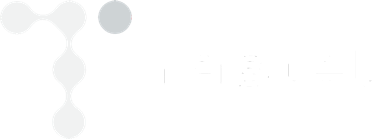 Dukungan program
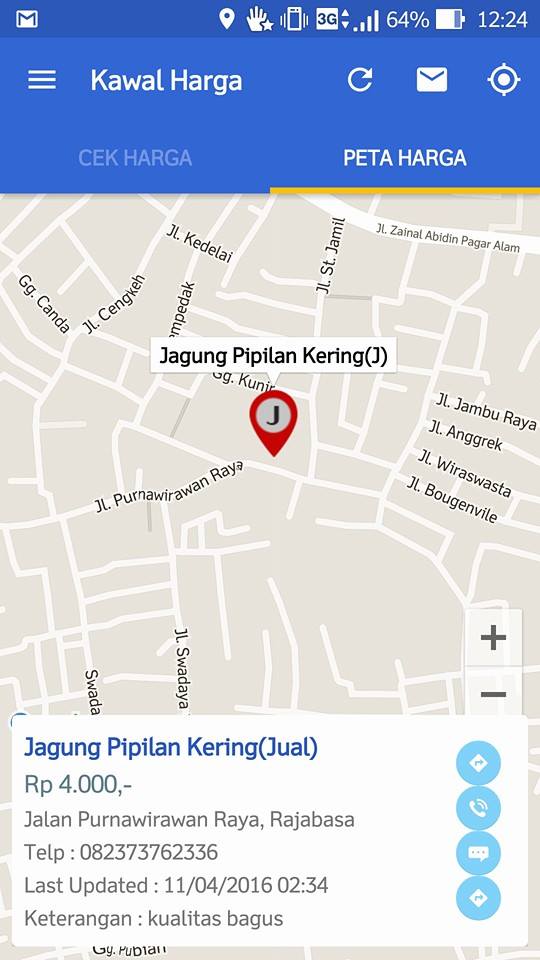 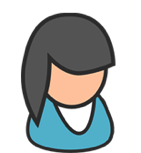 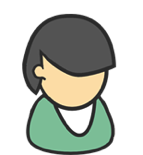 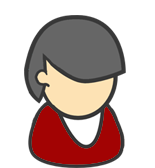 Petani
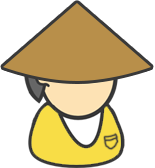 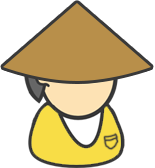 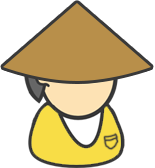 Konsumen di Kota
Pembeli bertransaksi langsung dengan Petani
Petani Mendapatkan Info Harga Pasar & Pembeli
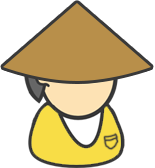 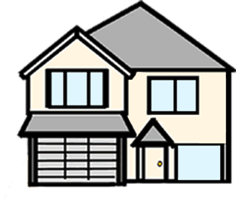 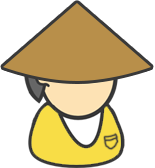 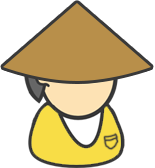 Trading House
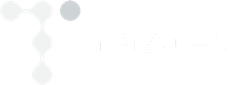 RENCANA PENGEMBANGAN
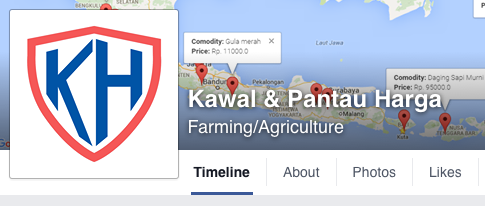 https://www.facebook.com/pantauharga/
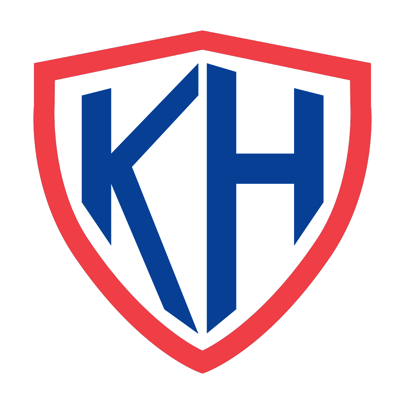 TERIMA KASIH
KAWAL HARGA
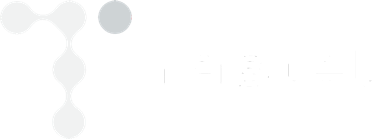